What did Tony do this morning?
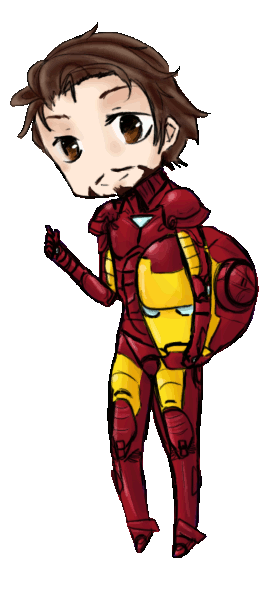 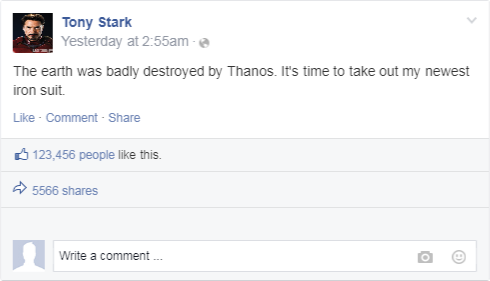 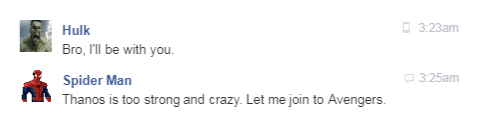 washed the dishes
wash the dishes
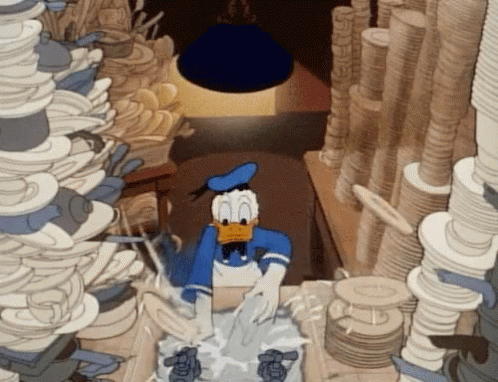 〔t〕
watered the plants
water the plants
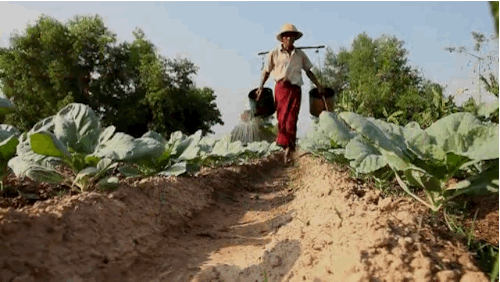 〔d〕
cooked dinner
cook dinner
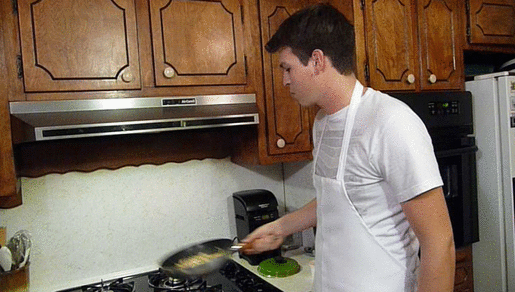 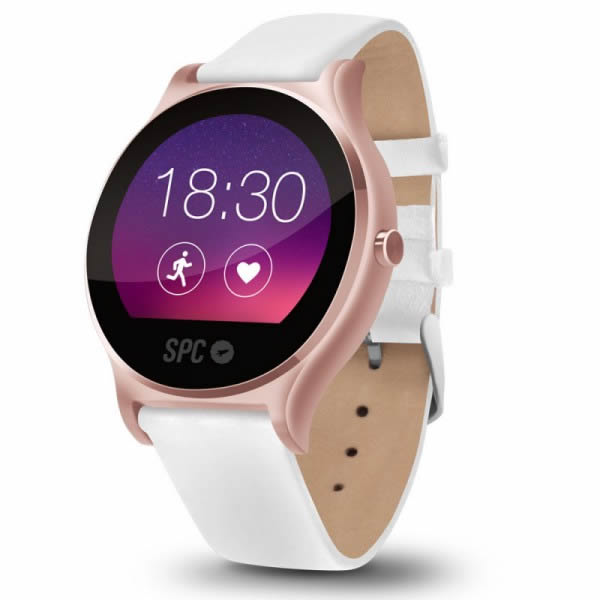 〔t〕
clean my room
cleaned my room
your
his
her
our
their
Mandy’s
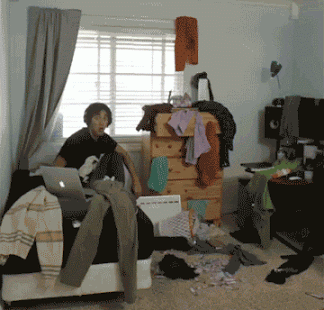 〔d〕
do his homework
did his homework
my
your
her
our
their
Curry’s
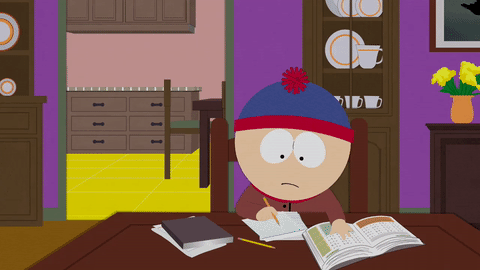 watched TV
watch TV
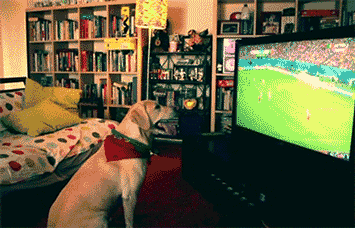 〔t〕
listened to music
listen to music
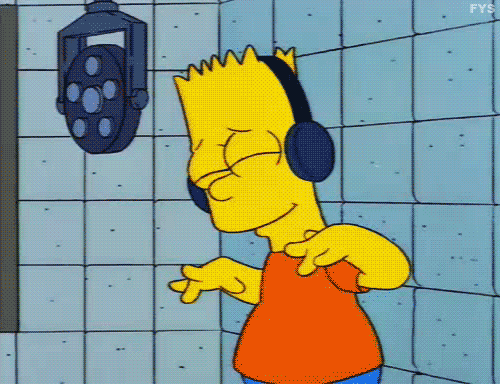 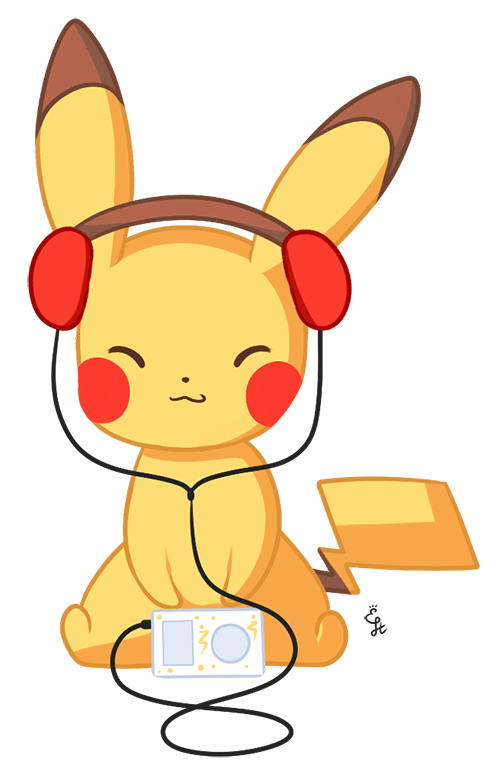 〔d〕
規則過去式動詞發音
ed有三種發音
1.字的結尾發音喉嚨有震動 〔d〕
2.字的結尾發音喉嚨無震動 〔t〕
3.字的結尾是t或d 〔Id〕
washed
cooked
cleaned
watered
watched
listened
〔Id〕
〔d〕
〔t〕
washed the dishes
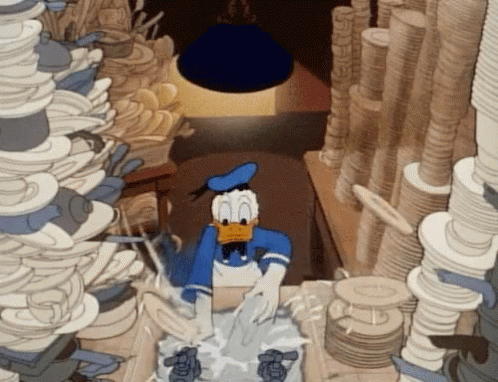 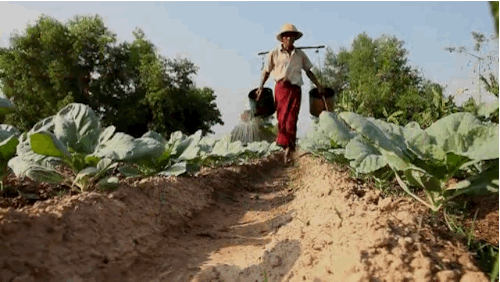 2
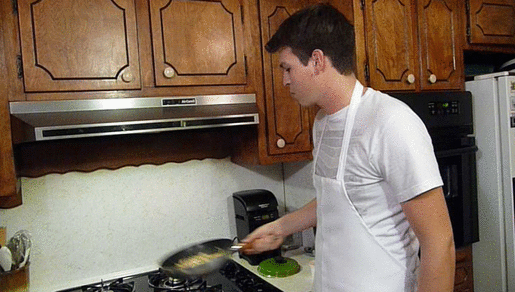 3
1
watered the plants
cooked dinner
cleaned my room
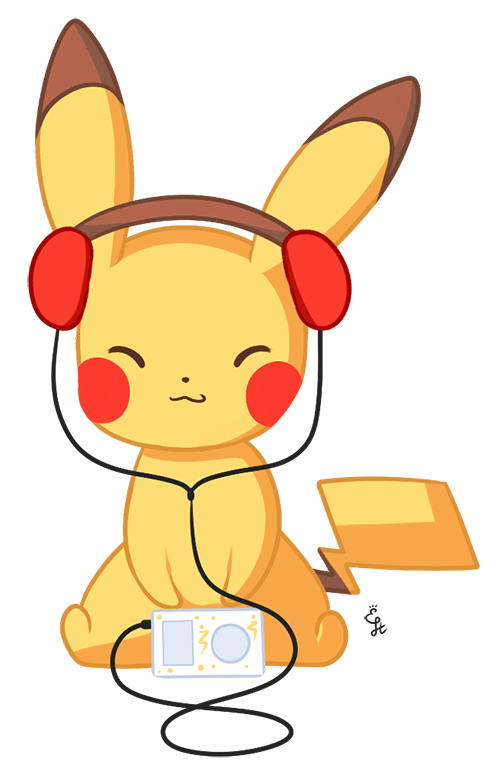 listened to music
6
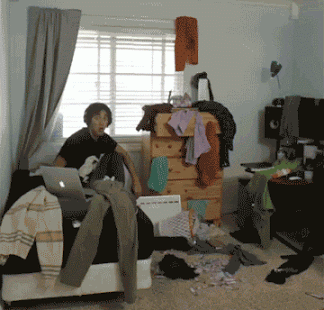 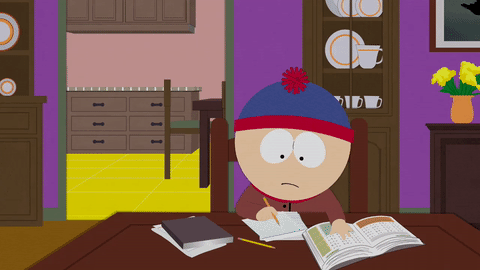 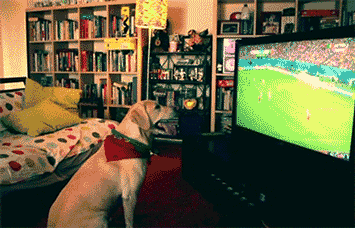 4
did his homework
7
5
watched TV
Let’s learn some past time!!
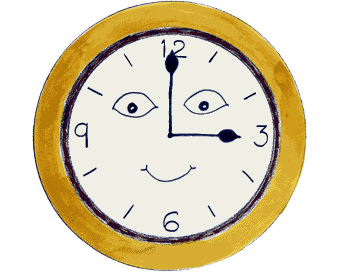 last night
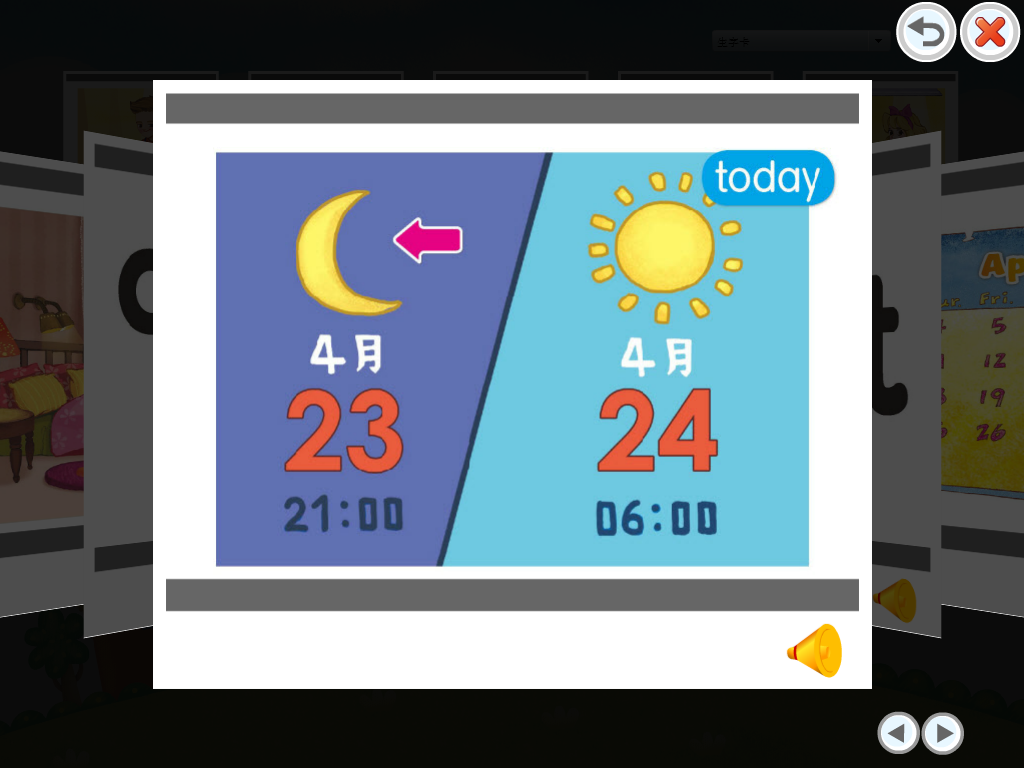 May
6th
May
7th
last weekend
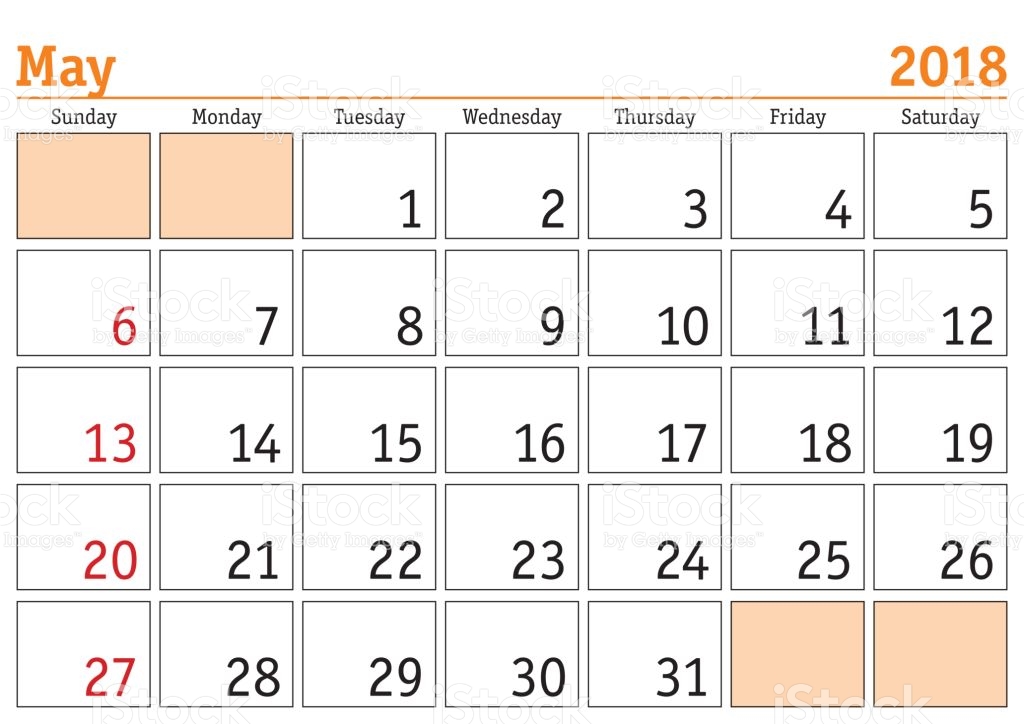 today
Unit 1中出現哪些表示過去的時間:
yesterday
2.yesterday morning
3.then
4.yesterday afternoon
What did you do last night?
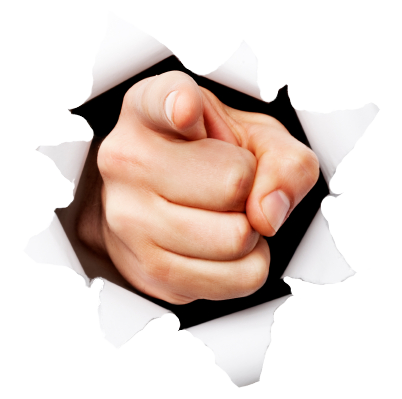 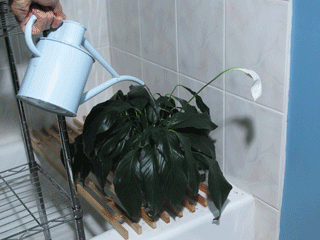 I watered the plants last night.
What did he do last weekend?
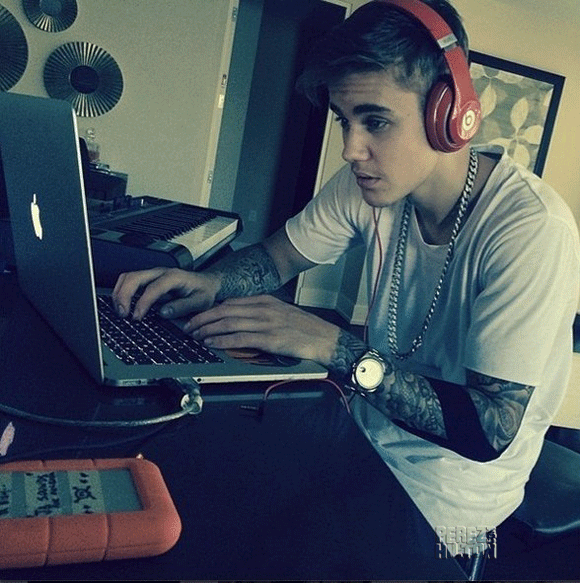 He listened to music last weekend.
What did she do yesterday?
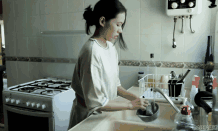 She washed the dishes yesterday.
What did they do yesterday afternoon?
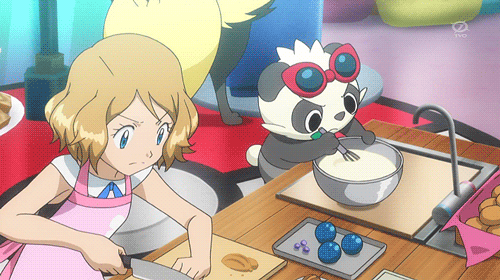 They cooked dinner yesterday afternoon.